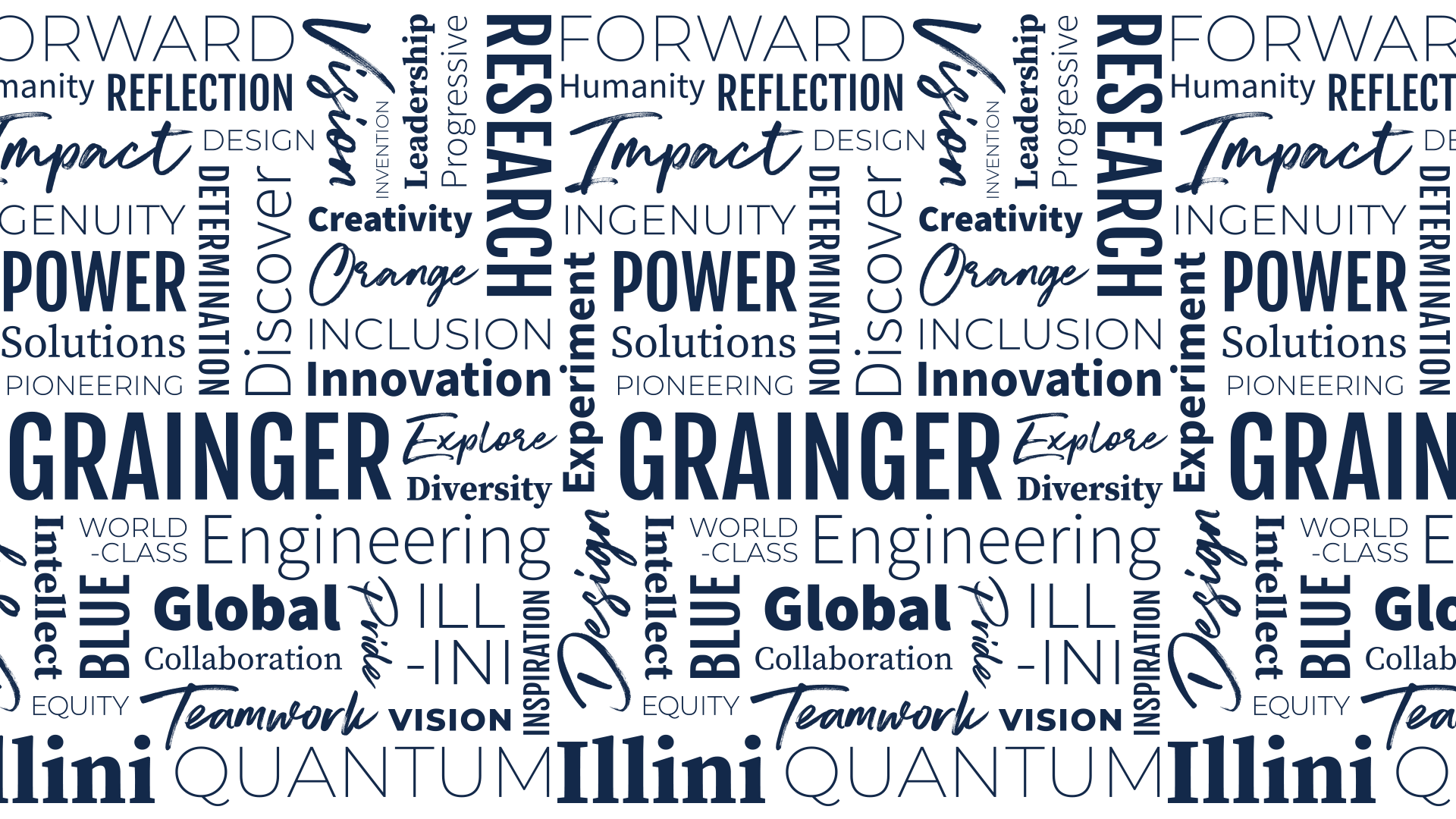 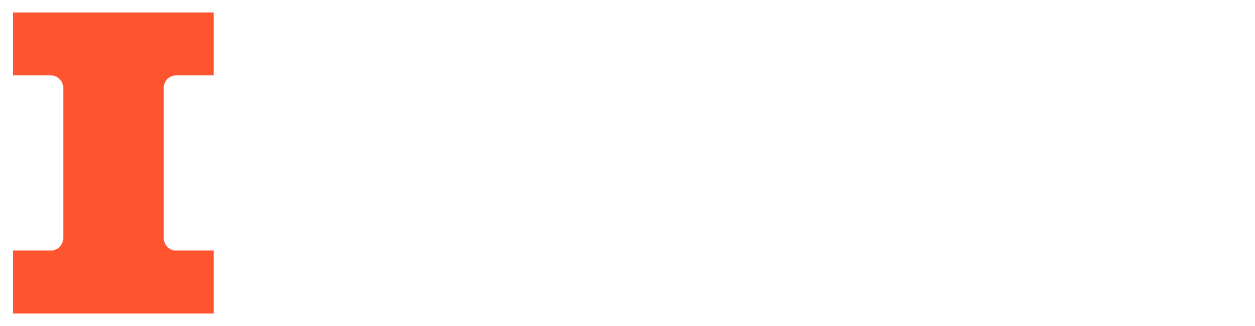 ECEB Submetering
Electrical & Computer Engineering

Team 75
Aleksai Herrera, Mike Lee, Jonathan Izurieta
04/30/2024
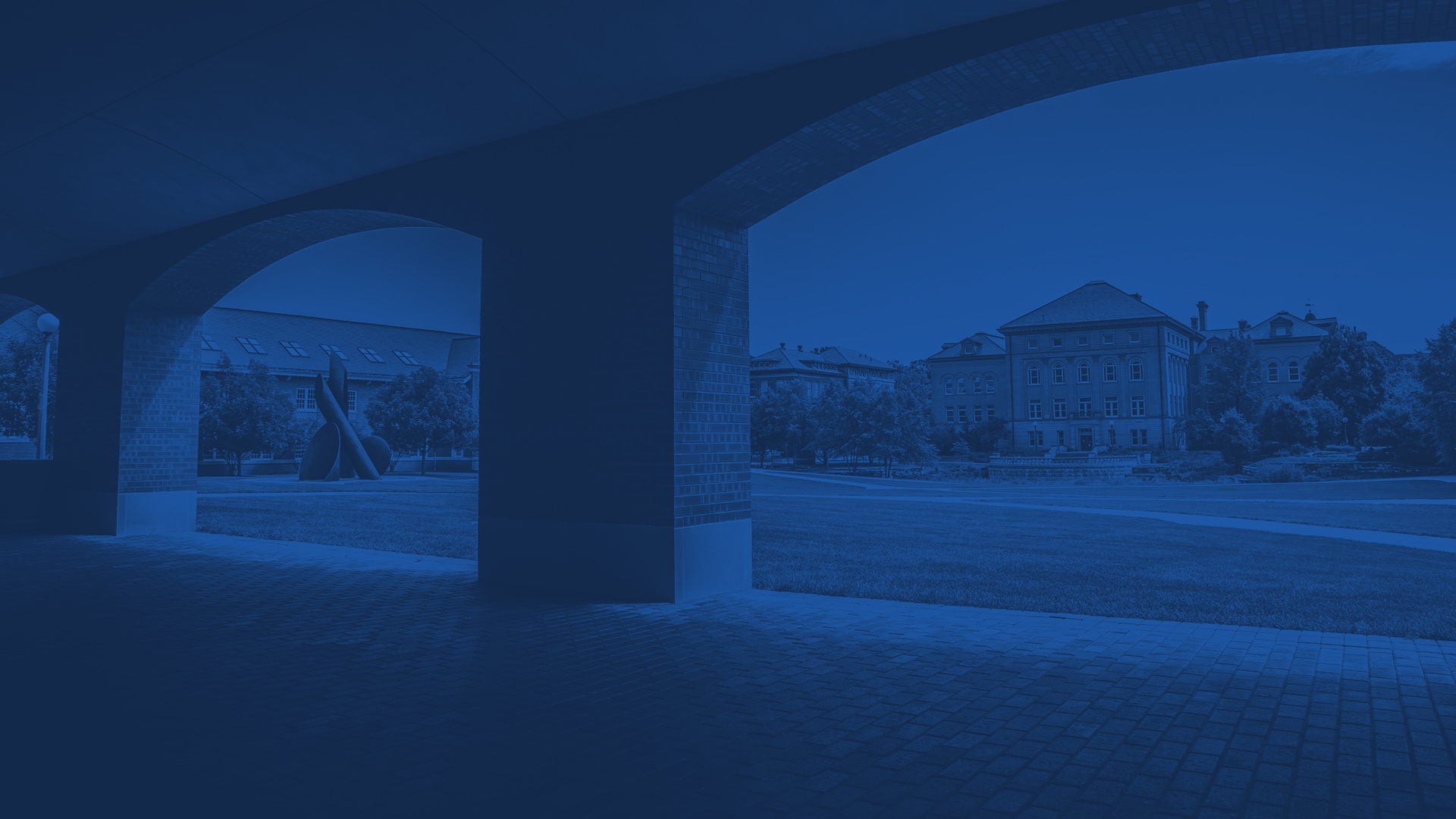 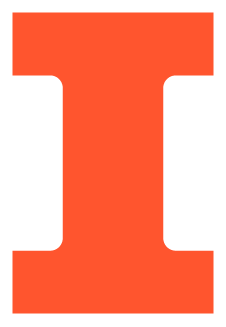 Project Purpose
Power Quality important to homes and commercial
Allows for energy optimization 
Important in clean energy movement
ELECTRICAL & COMPUTER ENGINEERING
GRAINGER ENGINEERING
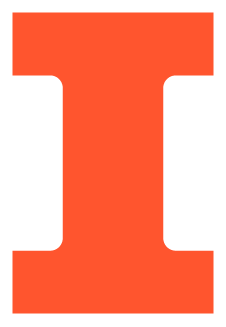 High Level Requirements

Be able to measure current and voltage for single phase systems within +/- 1% for loads of 200-400A

Be able to accurately measure the phase angle within +/- 1% and using the phase angle calculate the Power Factor within +/- 2%.

Be able to display calculated data to an LCD screen and the TVs in ECEB.
ELECTRICAL & COMPUTER ENGINEERING
GRAINGER ENGINEERING
Block Diagram
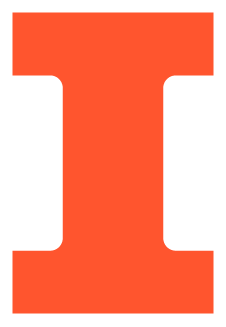 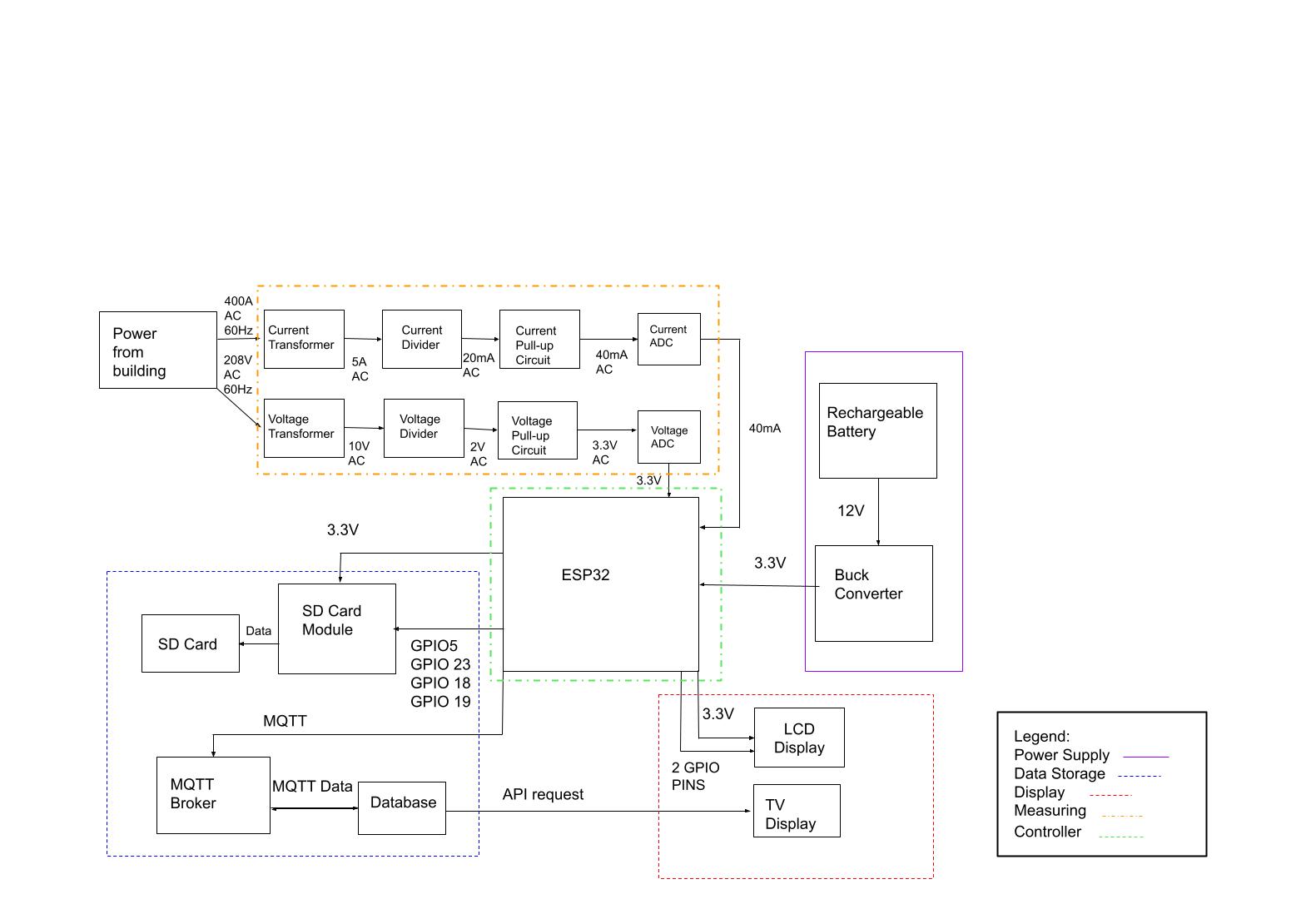 ELECTRICAL & COMPUTER ENGINEERING
GRAINGER ENGINEERING
Subsystem Descriptions
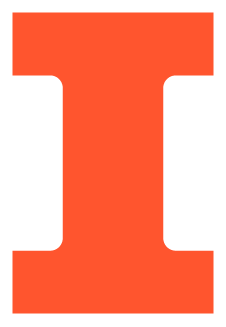 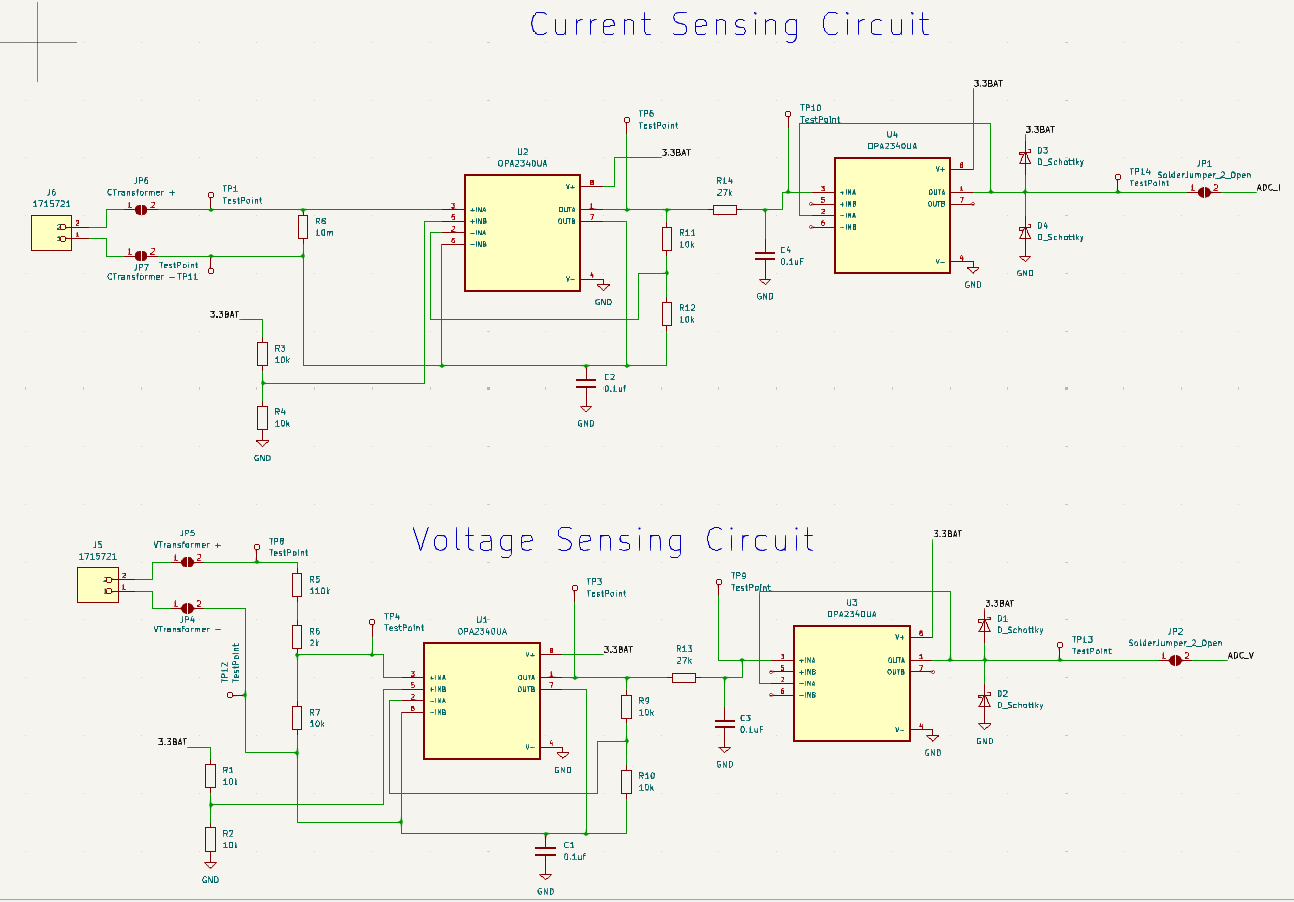 Metering Subsystem

Brings current and voltage to acceptable levels for ESP32

Keeps signal integrity to achieve good margins of error when doing calculations.
ELECTRICAL & COMPUTER ENGINEERING
GRAINGER ENGINEERING
Subsystem Descriptions
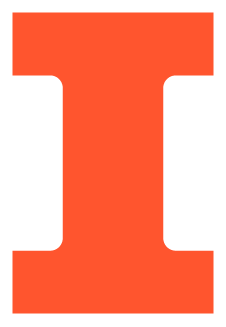 Board Power Subsystem

Steps down 12V to 3.3V +/-0.3V to power multiple devices on the board.
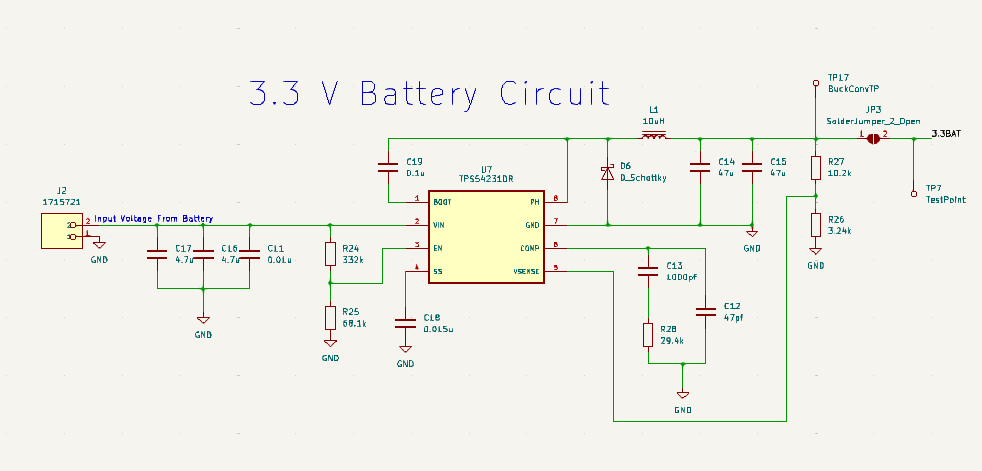 ELECTRICAL & COMPUTER ENGINEERING
GRAINGER ENGINEERING
Subsystem Descriptions
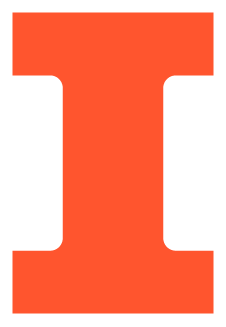 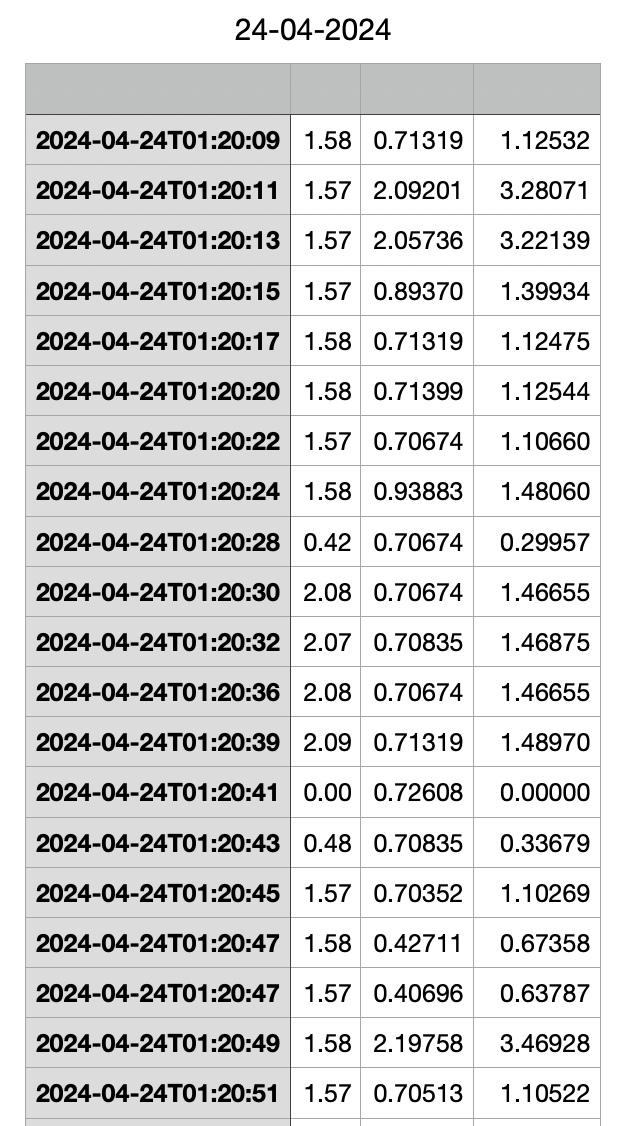 SD Card Module

Able to locally store rms current and voltage measurements with date and timestamp

Stores 10 times every second.

Data is offloaded to database for website display
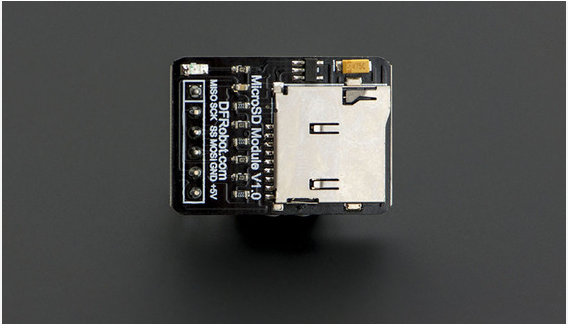 ELECTRICAL & COMPUTER ENGINEERING
GRAINGER ENGINEERING
Subsystem Descriptions
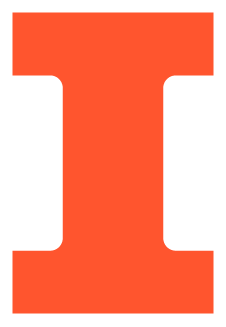 Cloud Infrastructure

Ingested MQTT messages, stored as Time Series Database

Endpoint that queries database and outputs data on the web
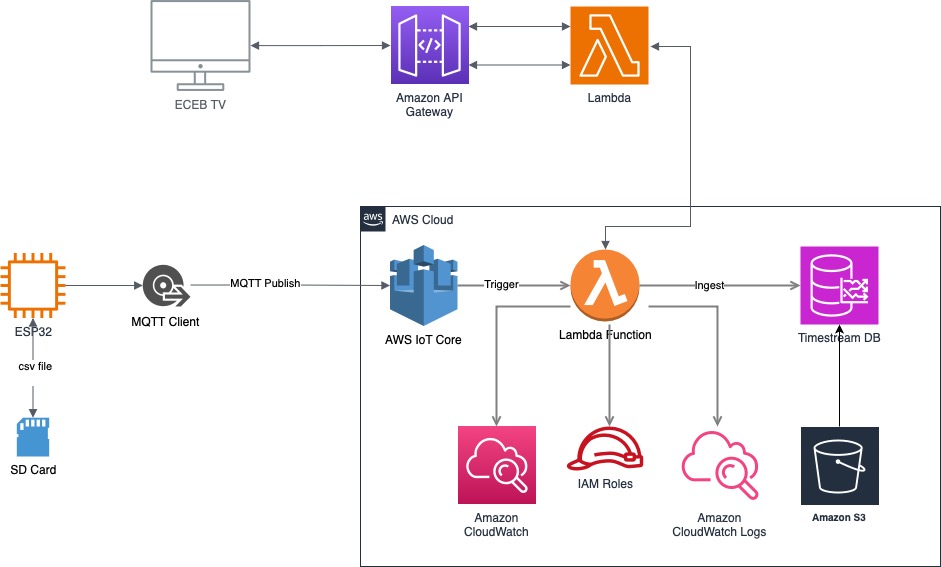 ELECTRICAL & COMPUTER ENGINEERING
GRAINGER ENGINEERING
Subsystem Descriptions
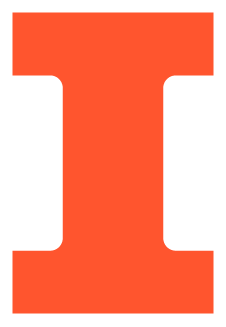 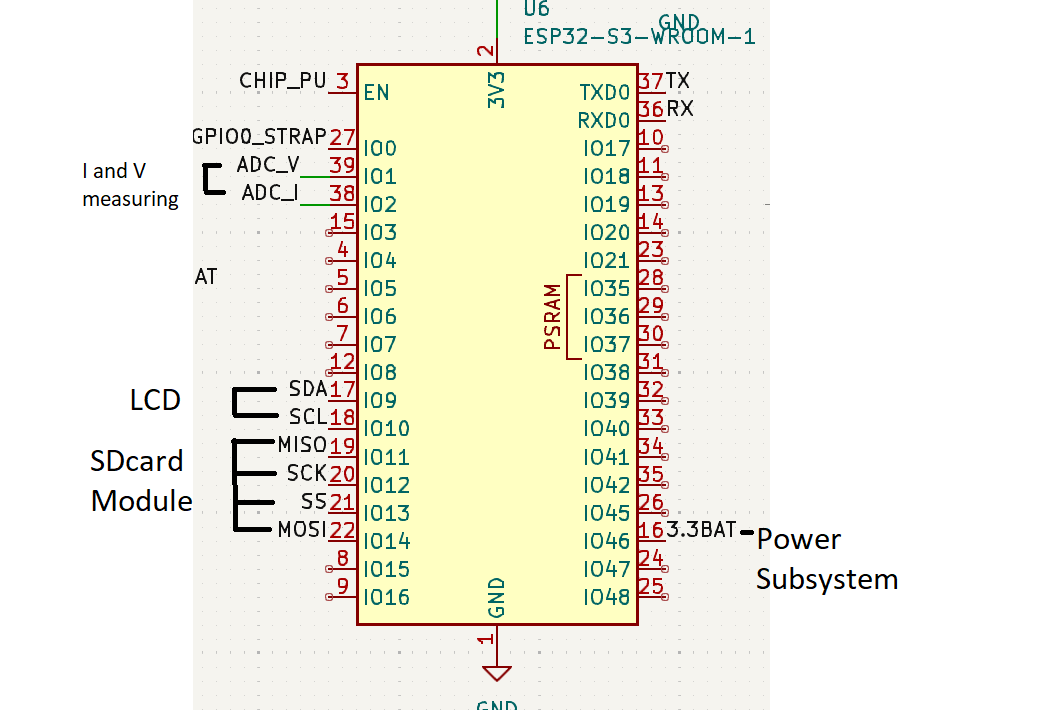 Microcontroller Subsystem

Interfaces with all the other subsystems

Measures Current & Voltage and does data calculations
ELECTRICAL & COMPUTER ENGINEERING
GRAINGER ENGINEERING
Testing Results
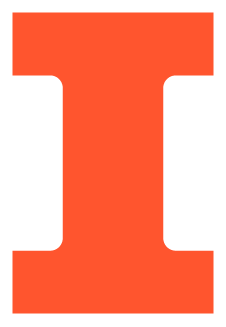 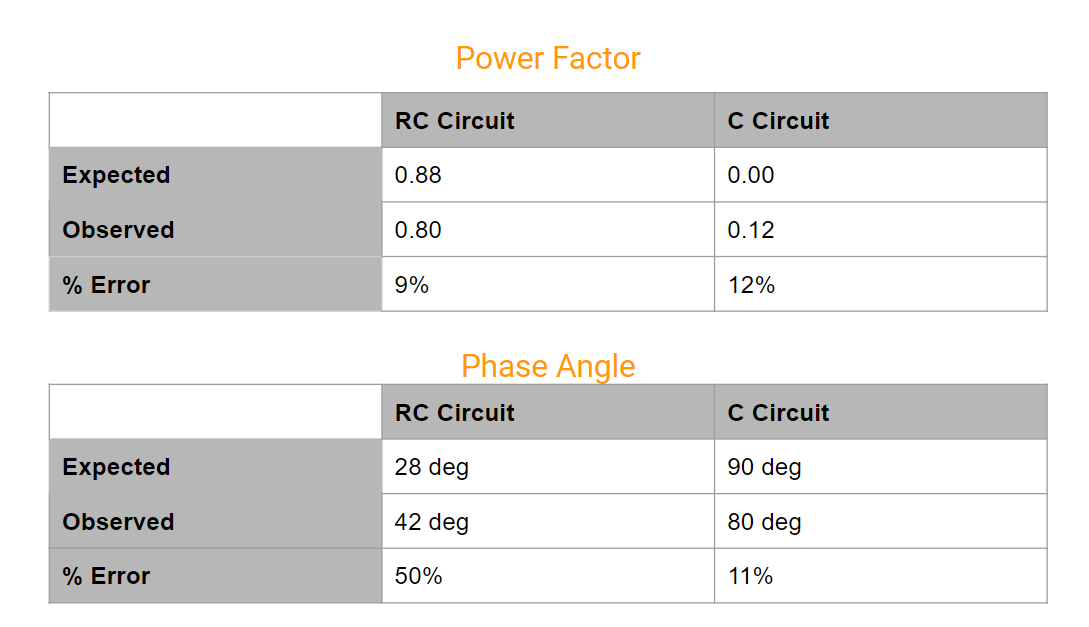 Results of testing a purely capacitive load and an RC load versus theoretical computation
ELECTRICAL & COMPUTER ENGINEERING
GRAINGER ENGINEERING
Calculation Theory
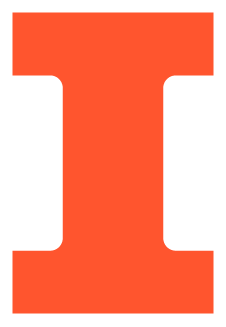 Phase Angle & Power Factor

Real Power from average of instantaneous power

Apparent Power from Vrms and Irms

PF = Real/Apparent
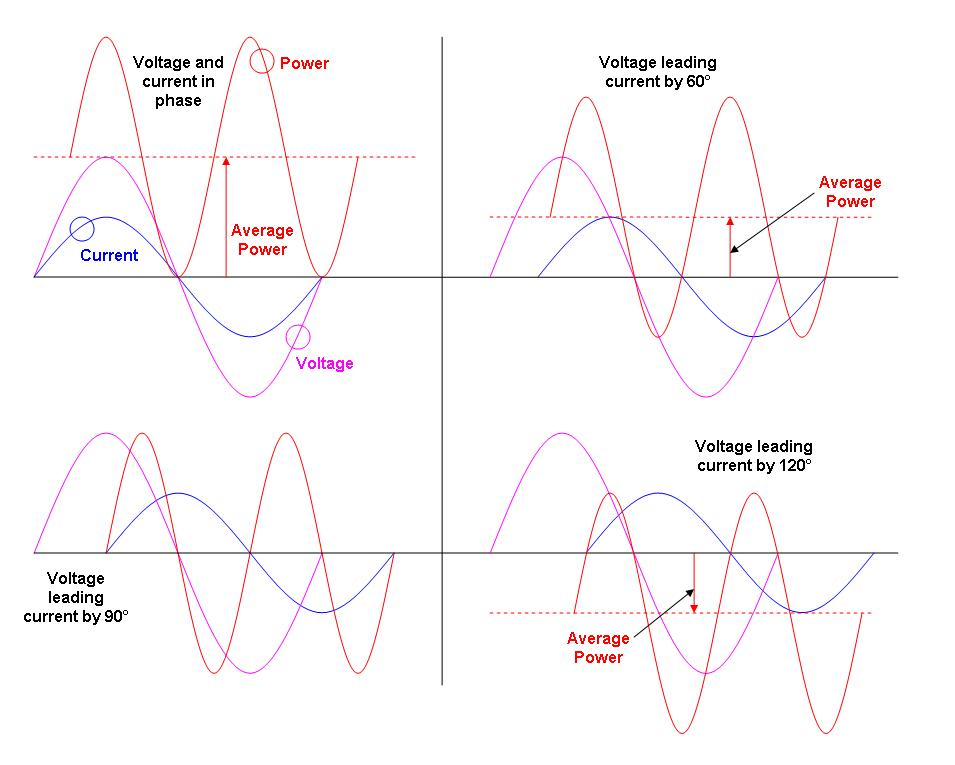 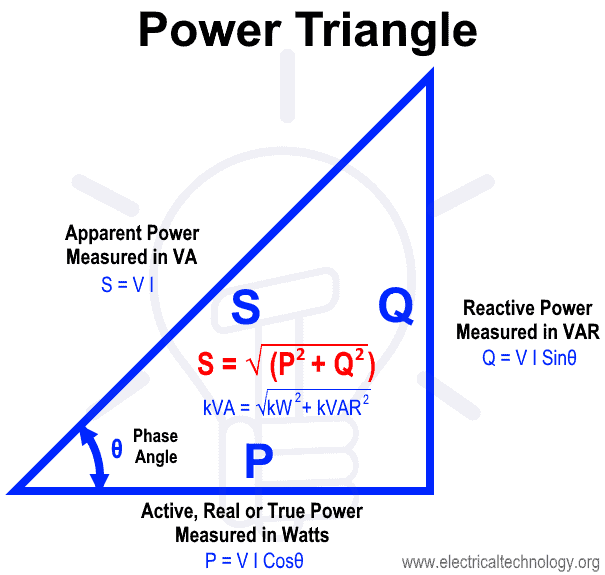 ELECTRICAL & COMPUTER ENGINEERING
GRAINGER ENGINEERING
Challenges and Failures
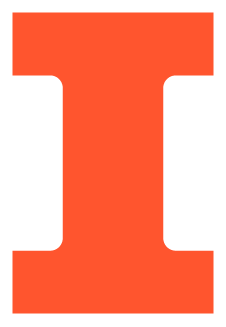 Design Challenges

Linear Regulator or Buck Converter for stepping down Voltage to 3.3V

What cut off frequency to use for Low Pass RC filter

Making sure voltage was in safe range for ESP32

Failures
Buck Converter failed to provide 3.3V despite following datasheet (11.7 V->11.2 V)

Programming circuit could not pull GPIO0 Low resulting in never entering download boot mode
ELECTRICAL & COMPUTER ENGINEERING
GRAINGER ENGINEERING
Future Improvements
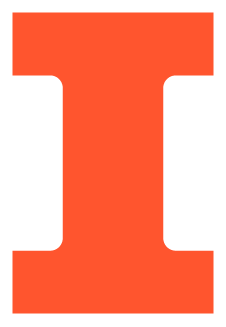 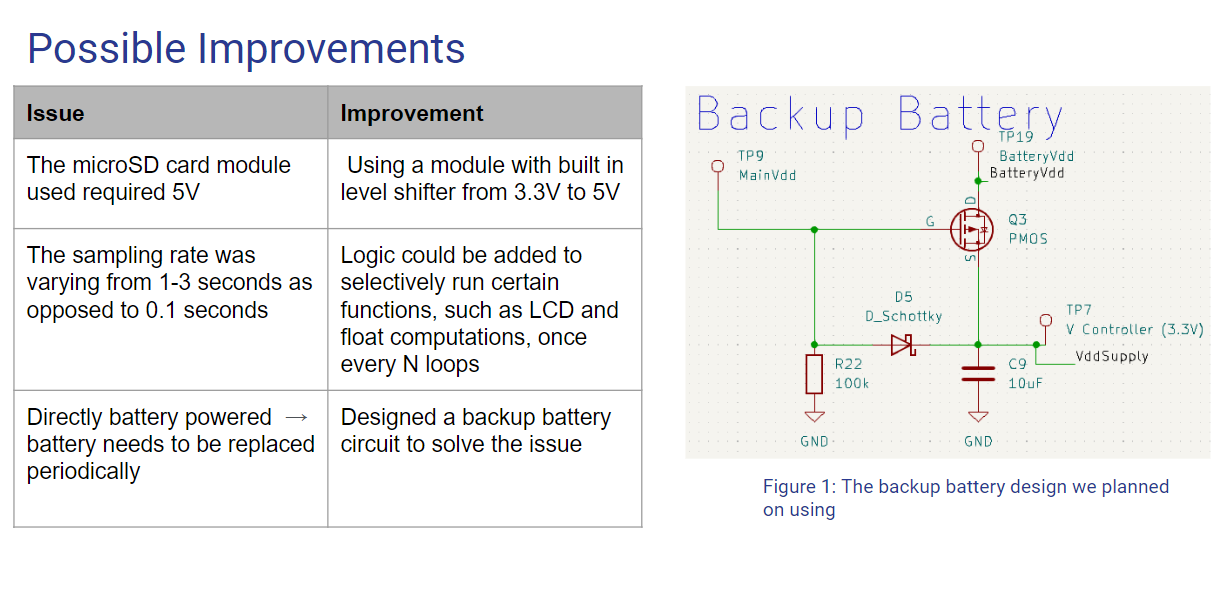 ELECTRICAL & COMPUTER ENGINEERING
GRAINGER ENGINEERING
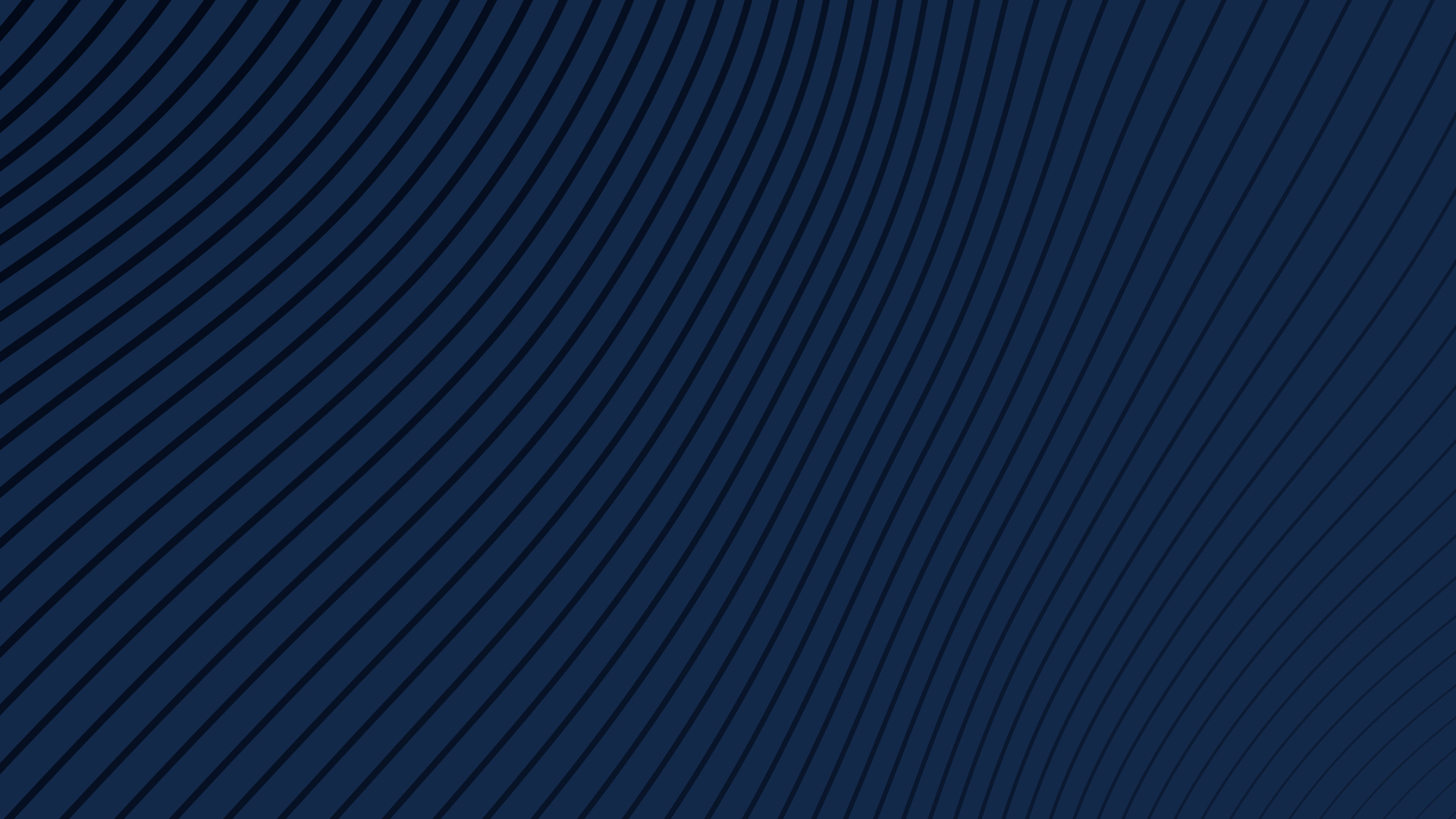 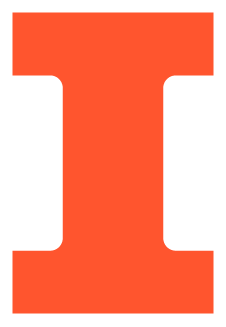 Thank You!

Any Questions?
ELECTRICAL & COMPUTER ENGINEERING
GRAINGER ENGINEERING
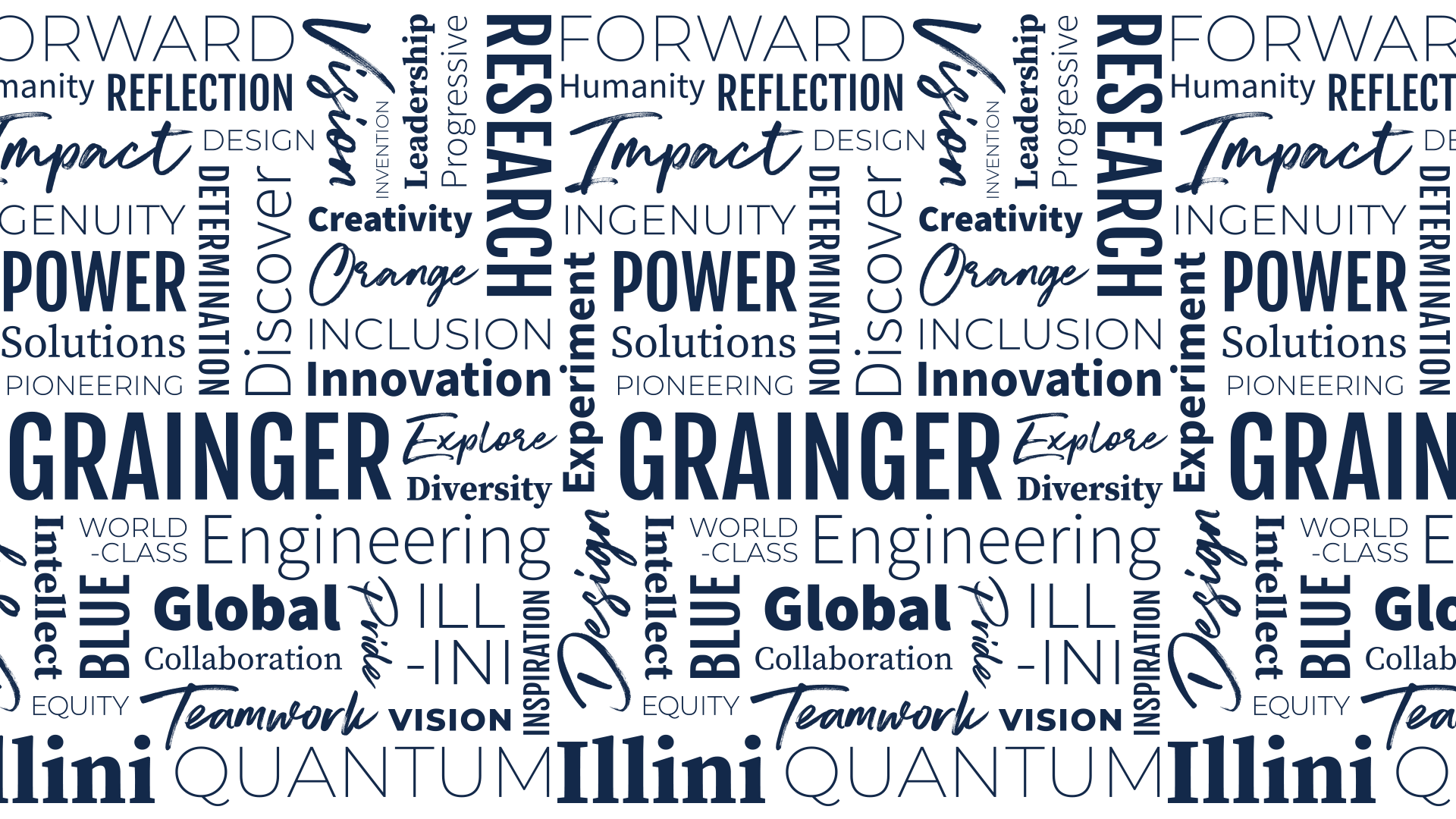 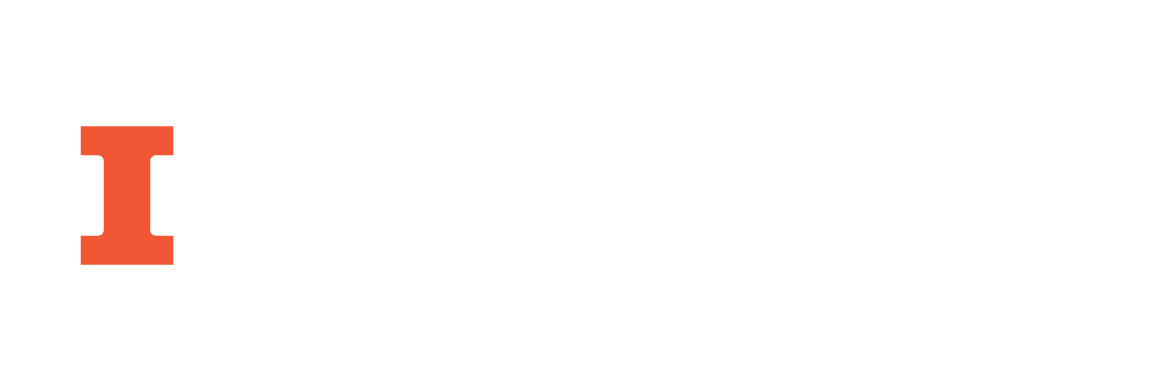